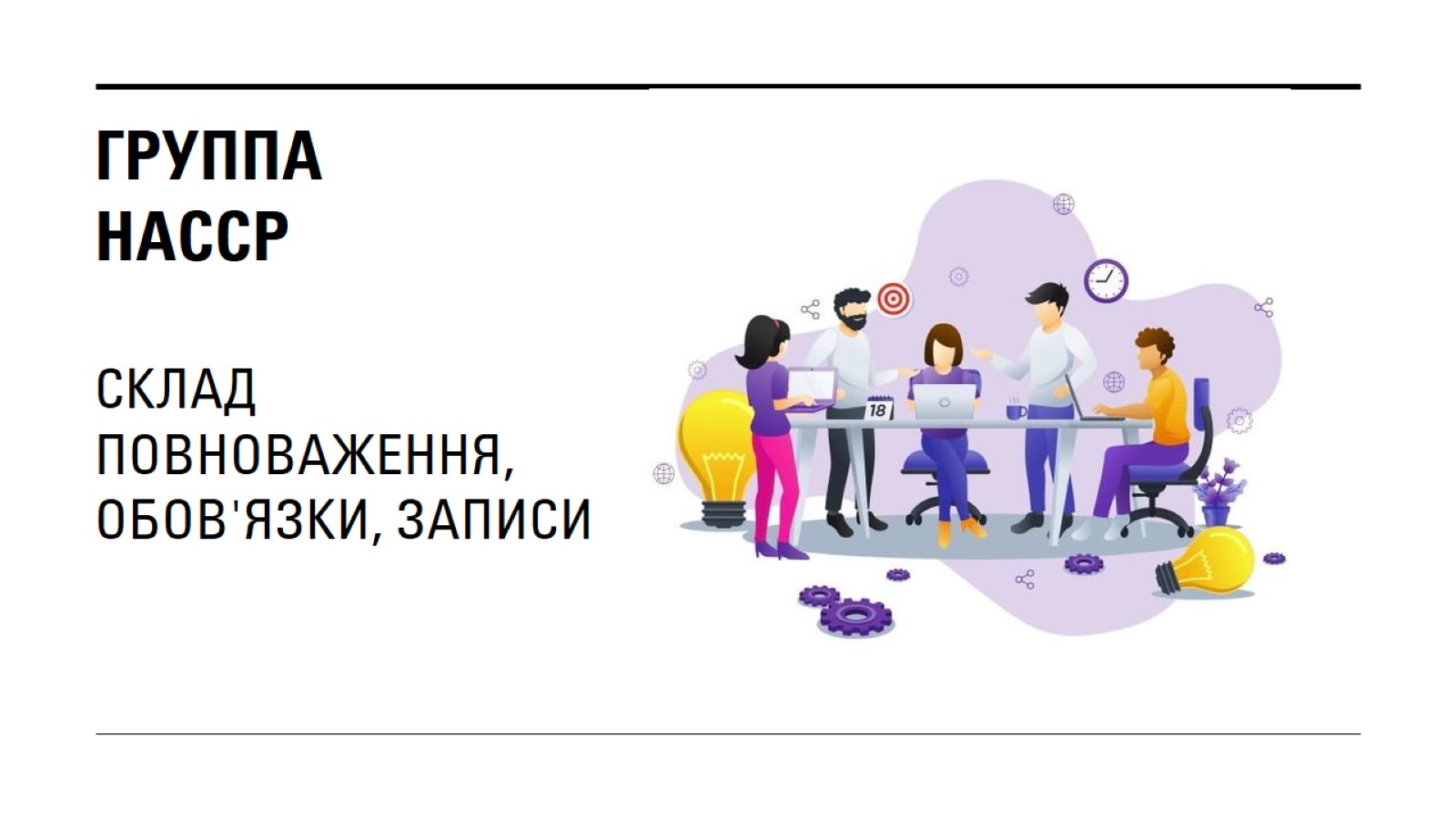 Группа нассрскладповноваження, обов'язки, записи
Матеріали курсу «PROFI CLUB випускний – 2022»
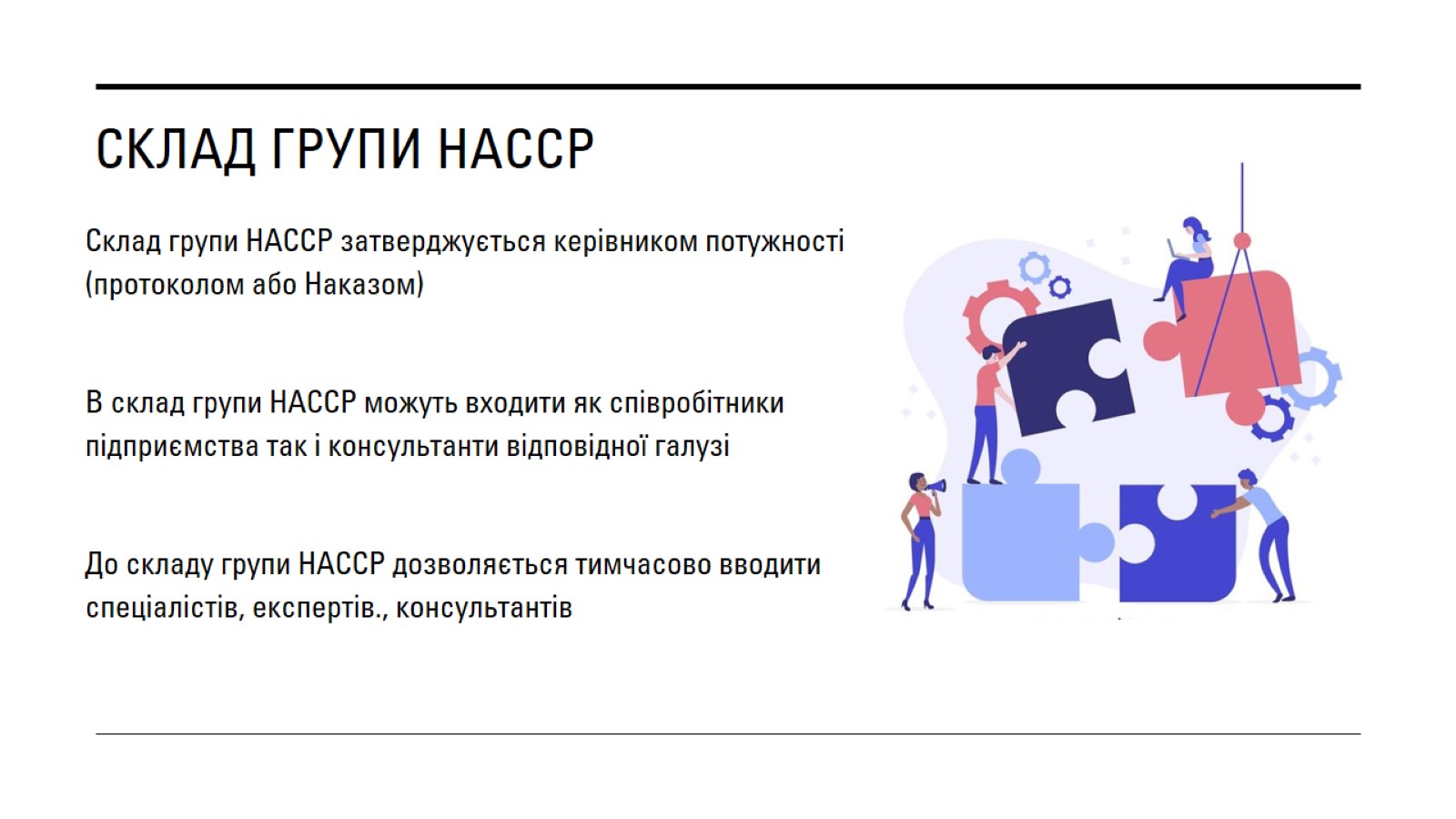 Склад групи насср
Матеріали курсу «PROFI CLUB випускний – 2022»
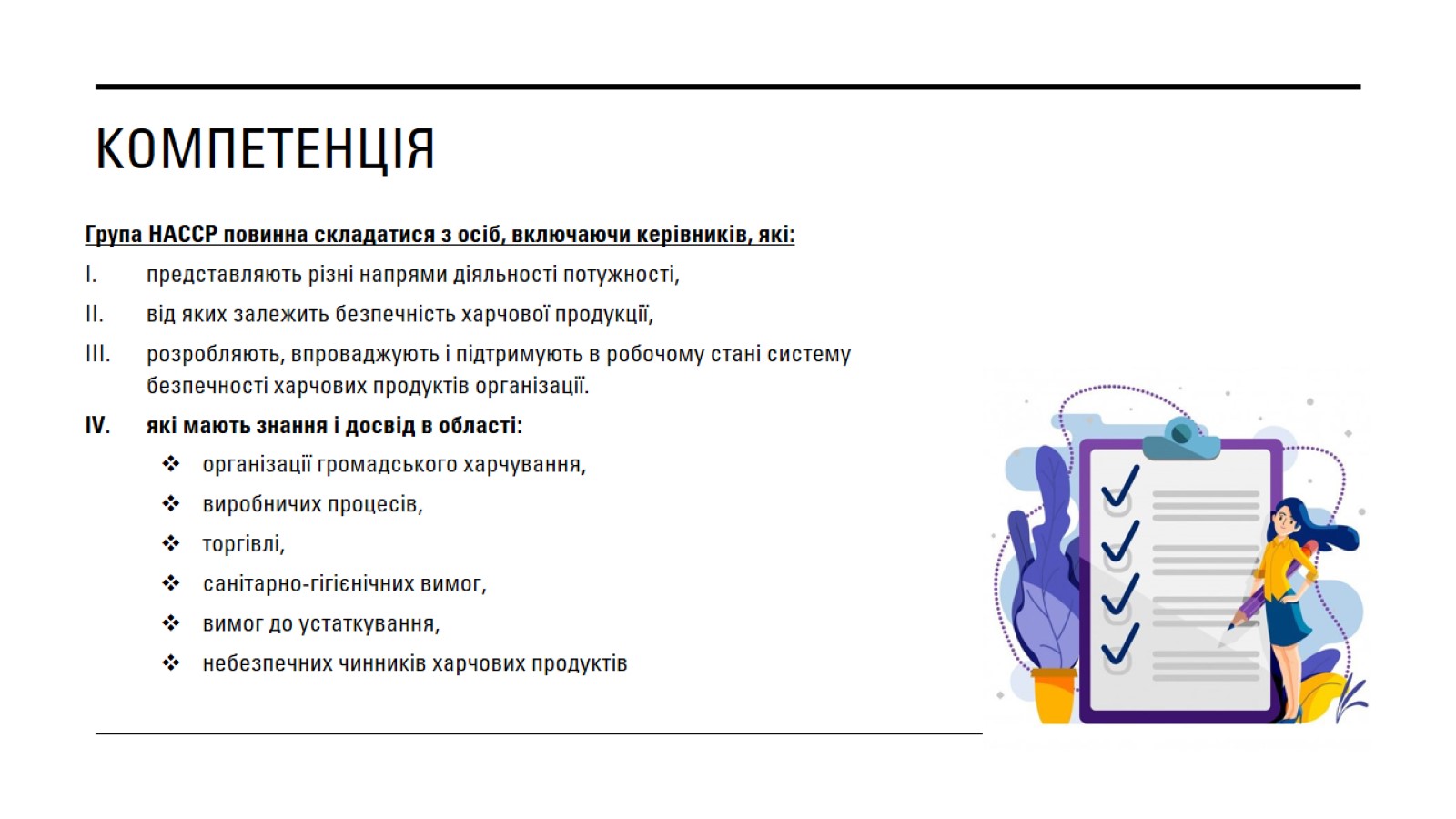 Компетенція
Матеріали курсу «PROFI CLUB випускний – 2022»
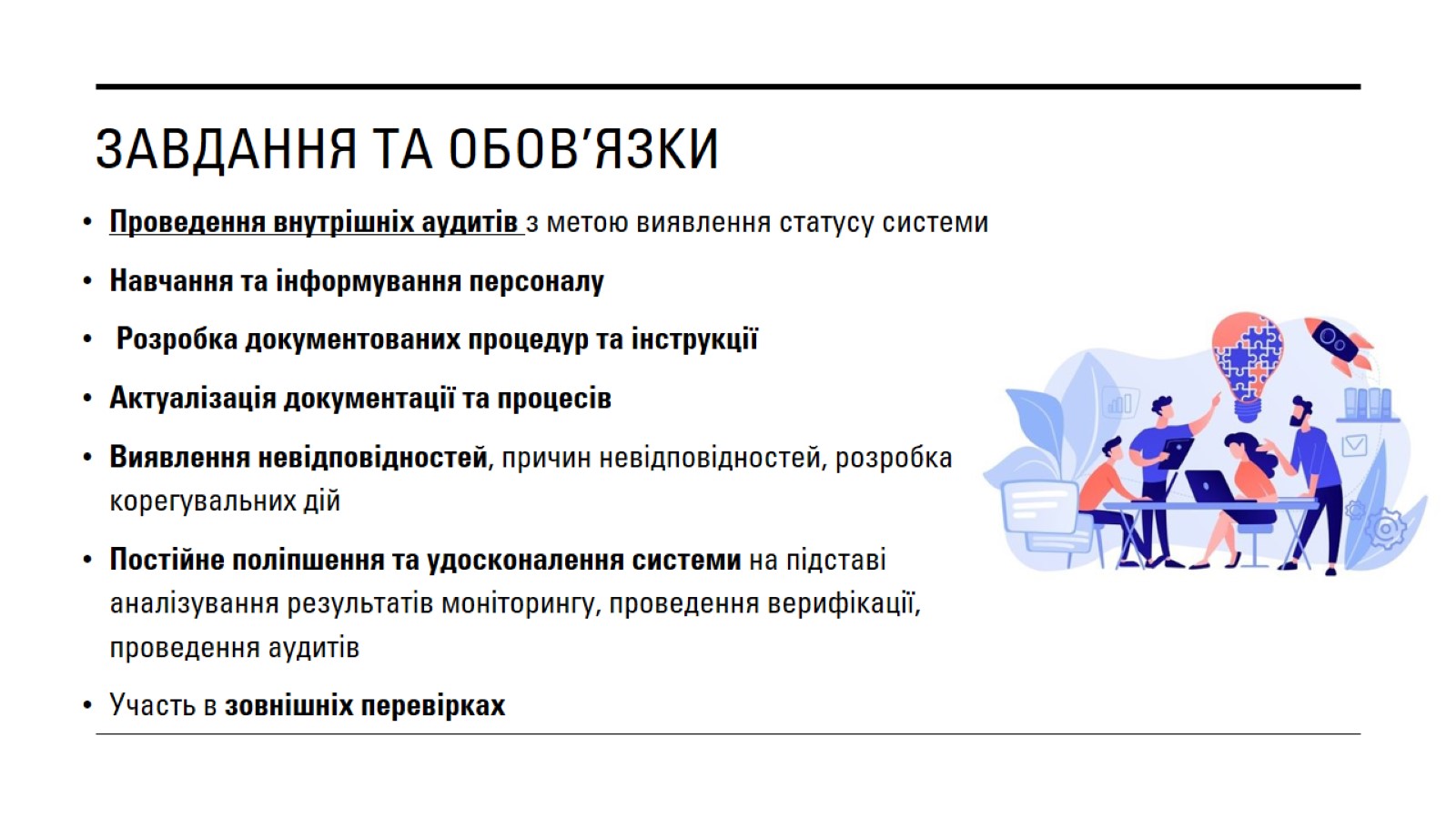 Завдання та обов’язки
Матеріали курсу «PROFI CLUB випускний – 2022»
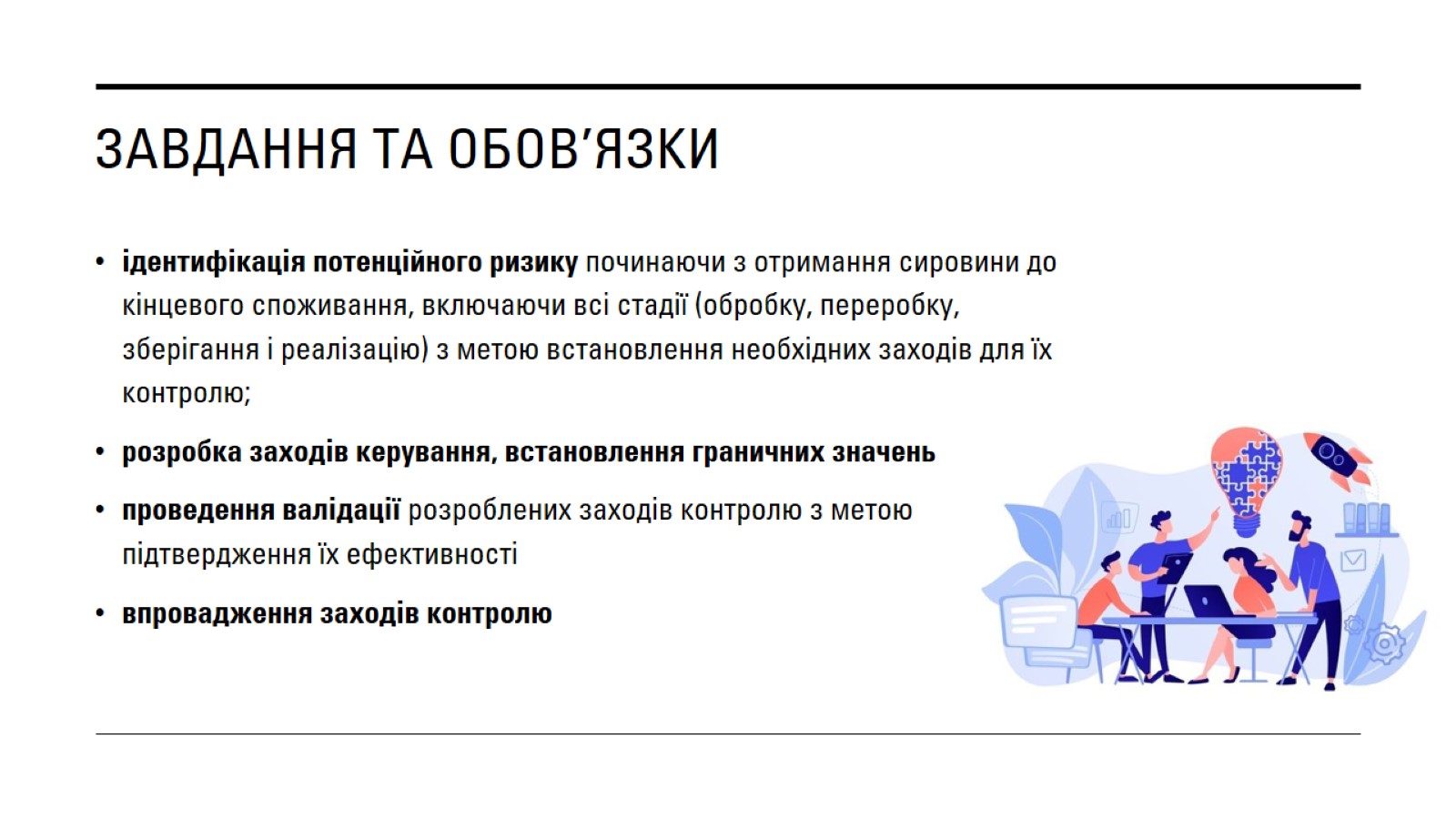 Завдання та обов’язки
Матеріали курсу «PROFI CLUB випускний – 2022»
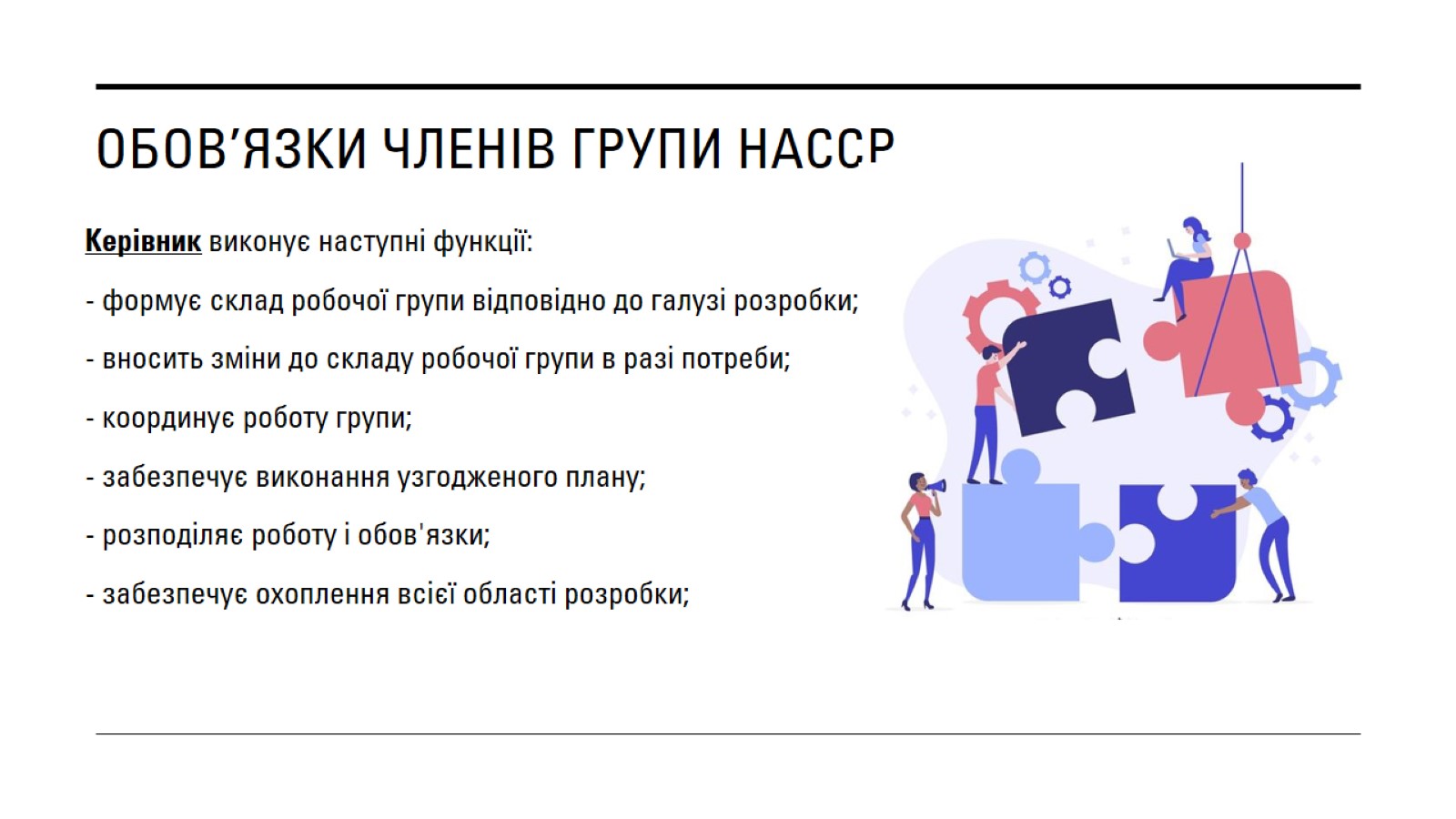 Обов’язки членів групи насср
Матеріали курсу «PROFI CLUB випускний – 2022»
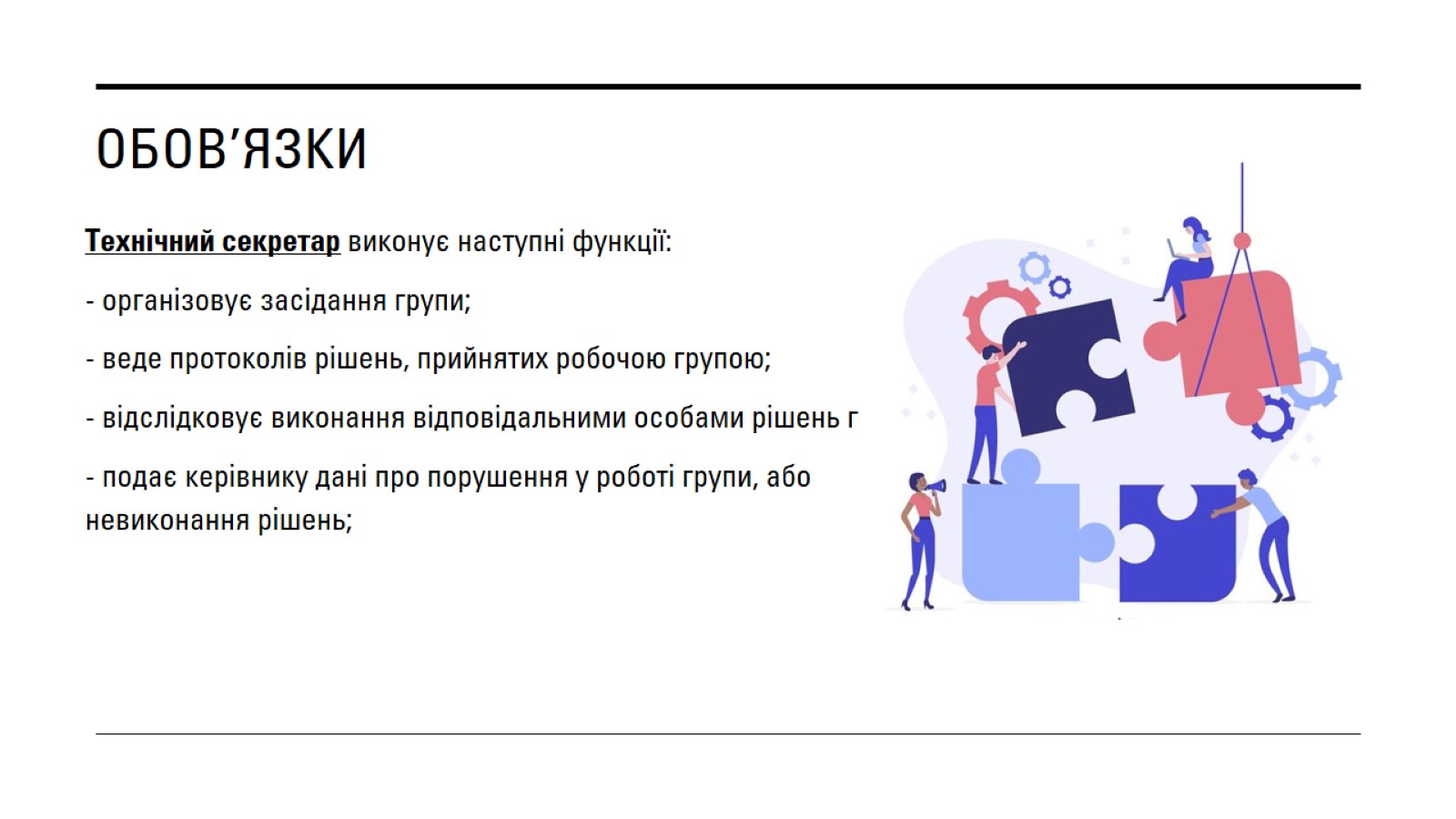 Обов’язки
Матеріали курсу «PROFI CLUB випускний – 2022»
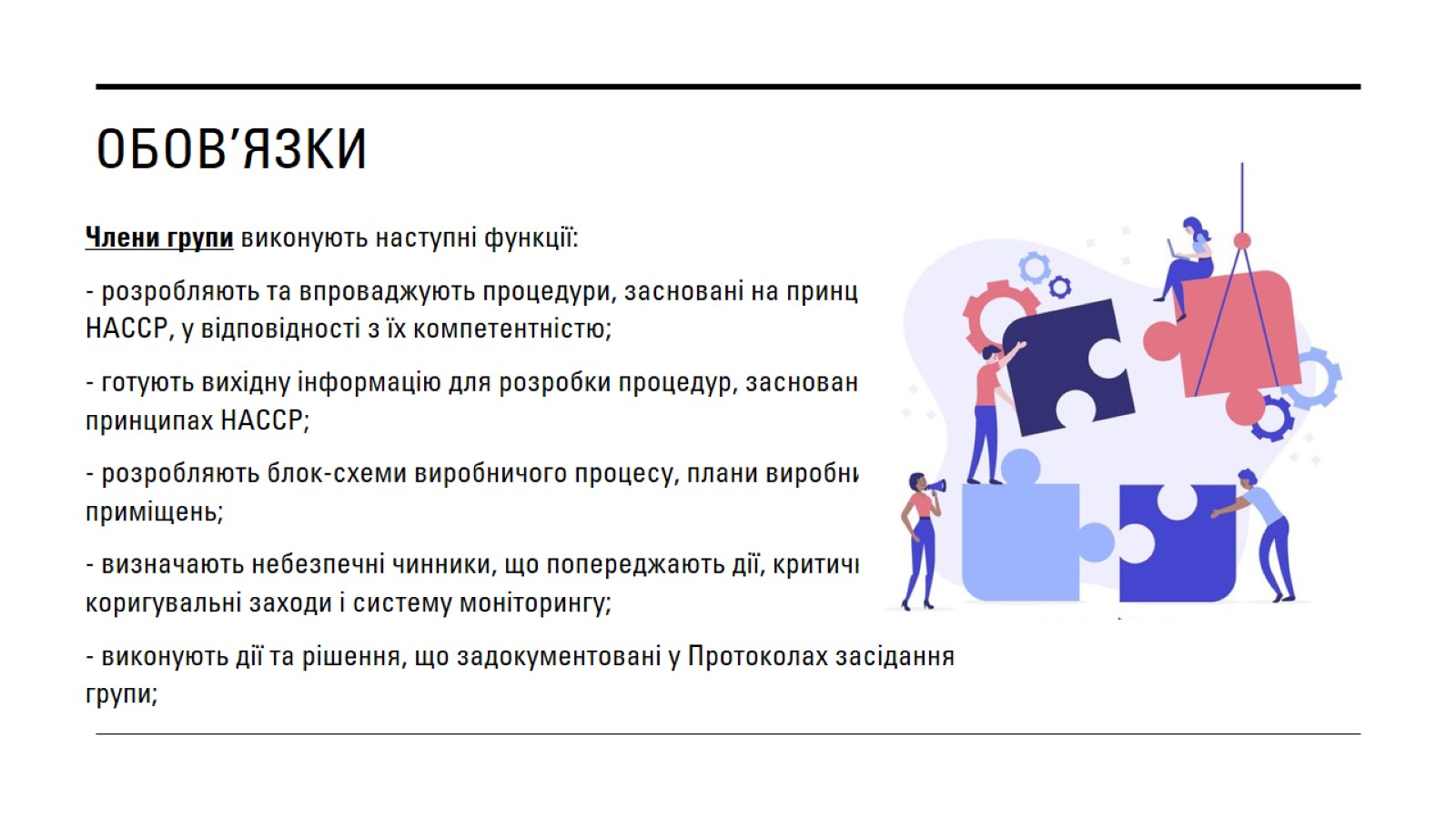 Обов’язки
Матеріали курсу «PROFI CLUB випускний – 2022»
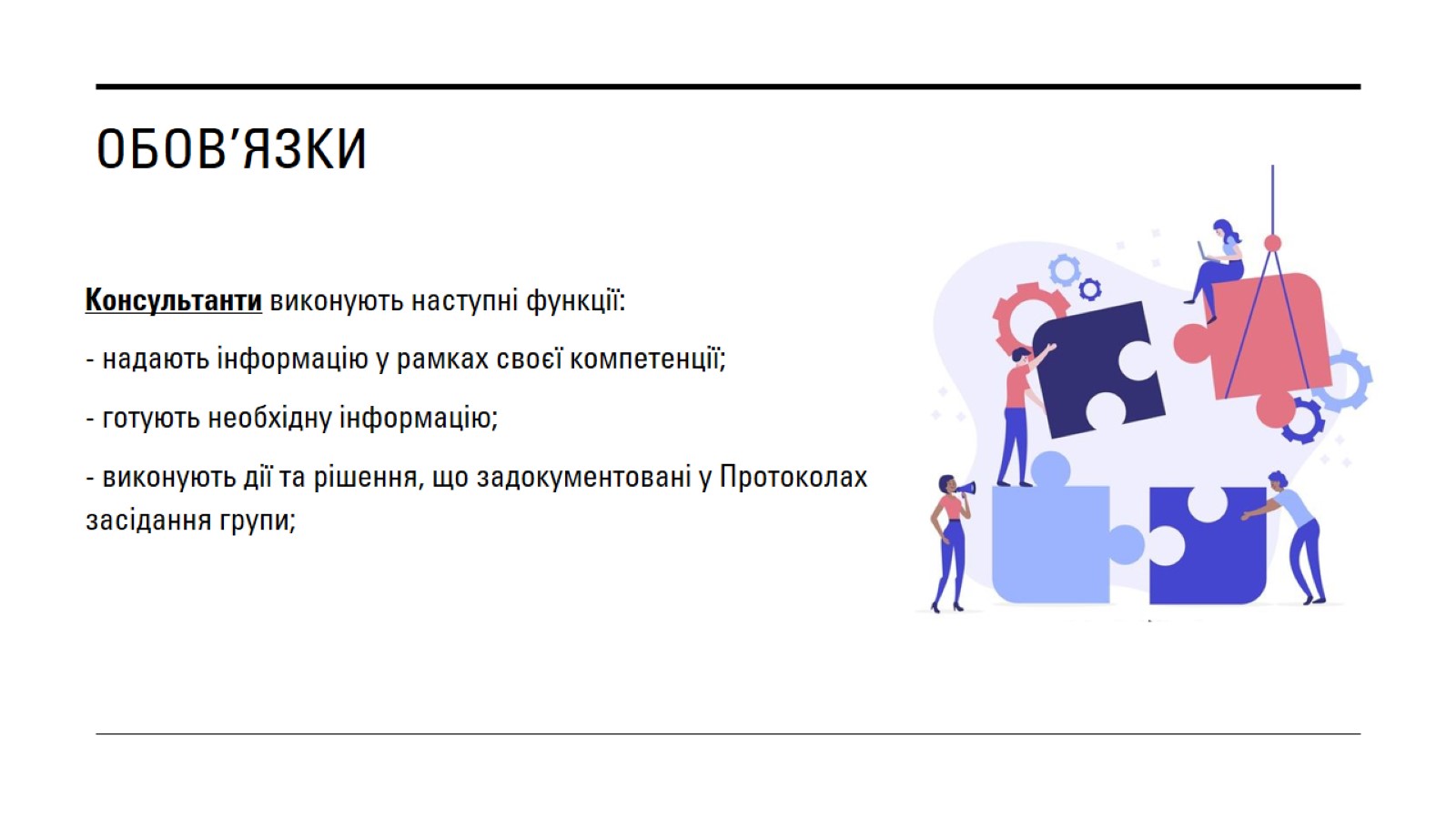 Обов’язки
Матеріали курсу «PROFI CLUB випускний – 2022»
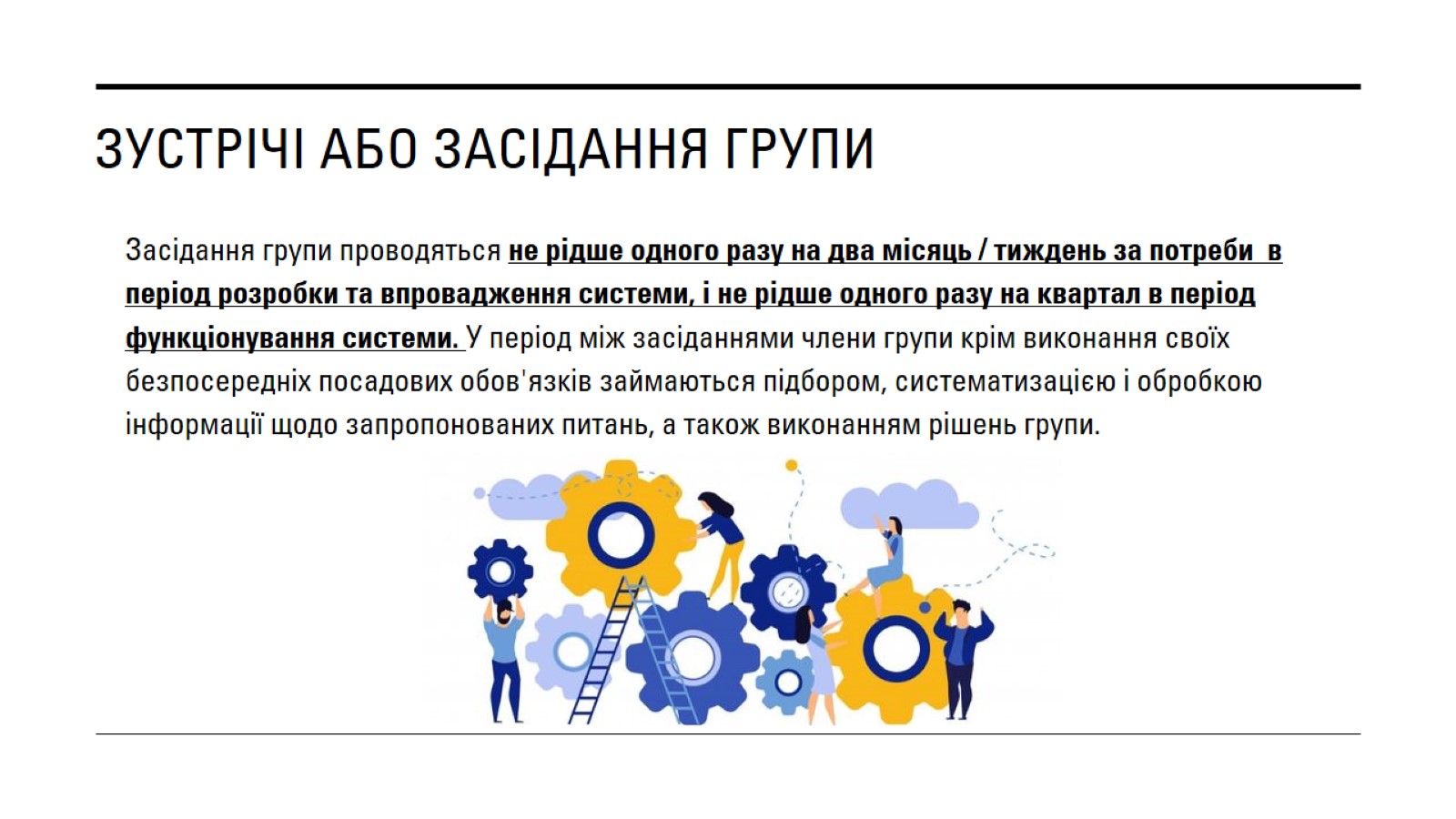 Зустрічі або засідання групи
Матеріали курсу «PROFI CLUB випускний – 2022»
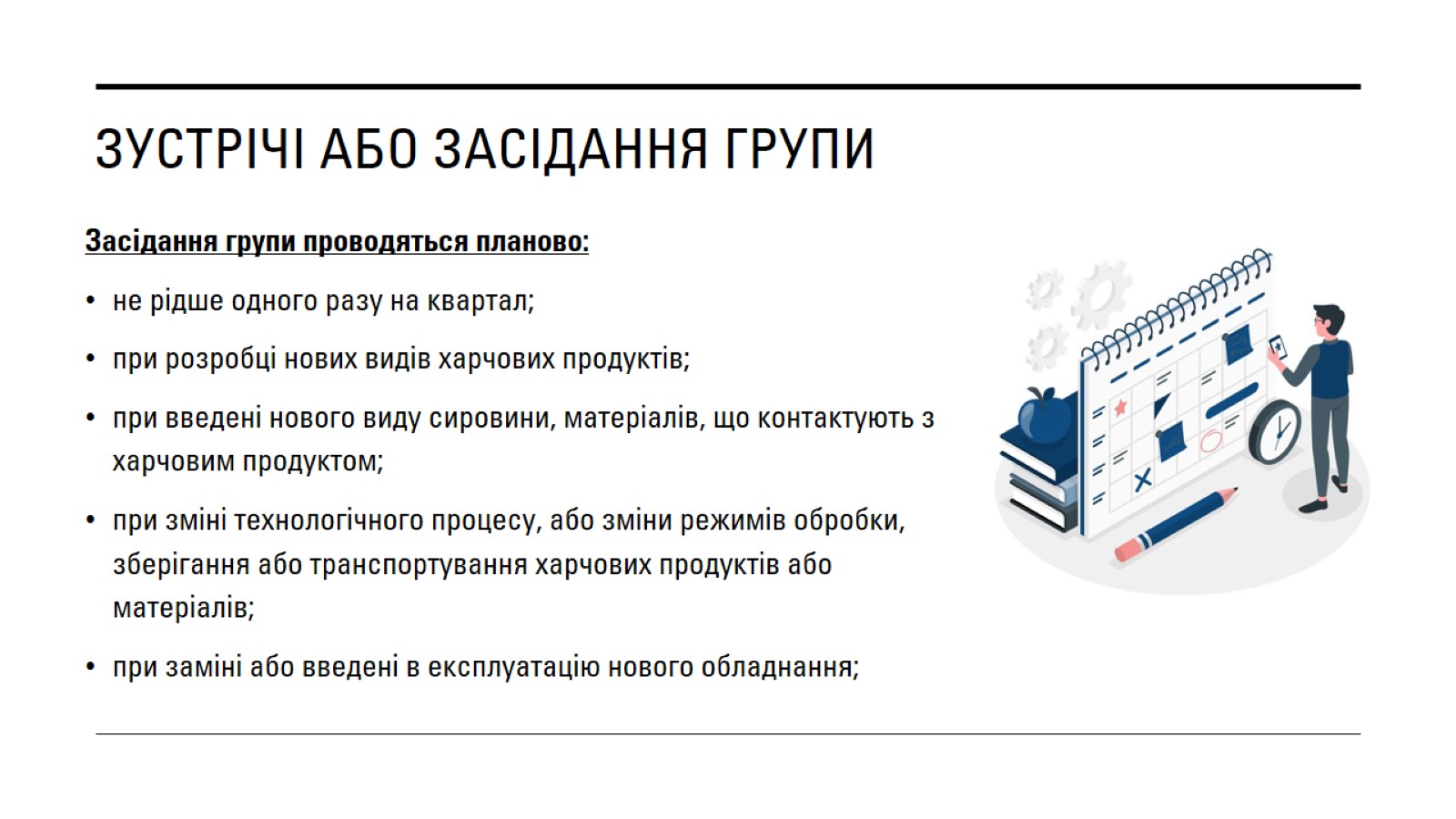 Зустрічі або засідання групи
Матеріали курсу «PROFI CLUB випускний – 2022»
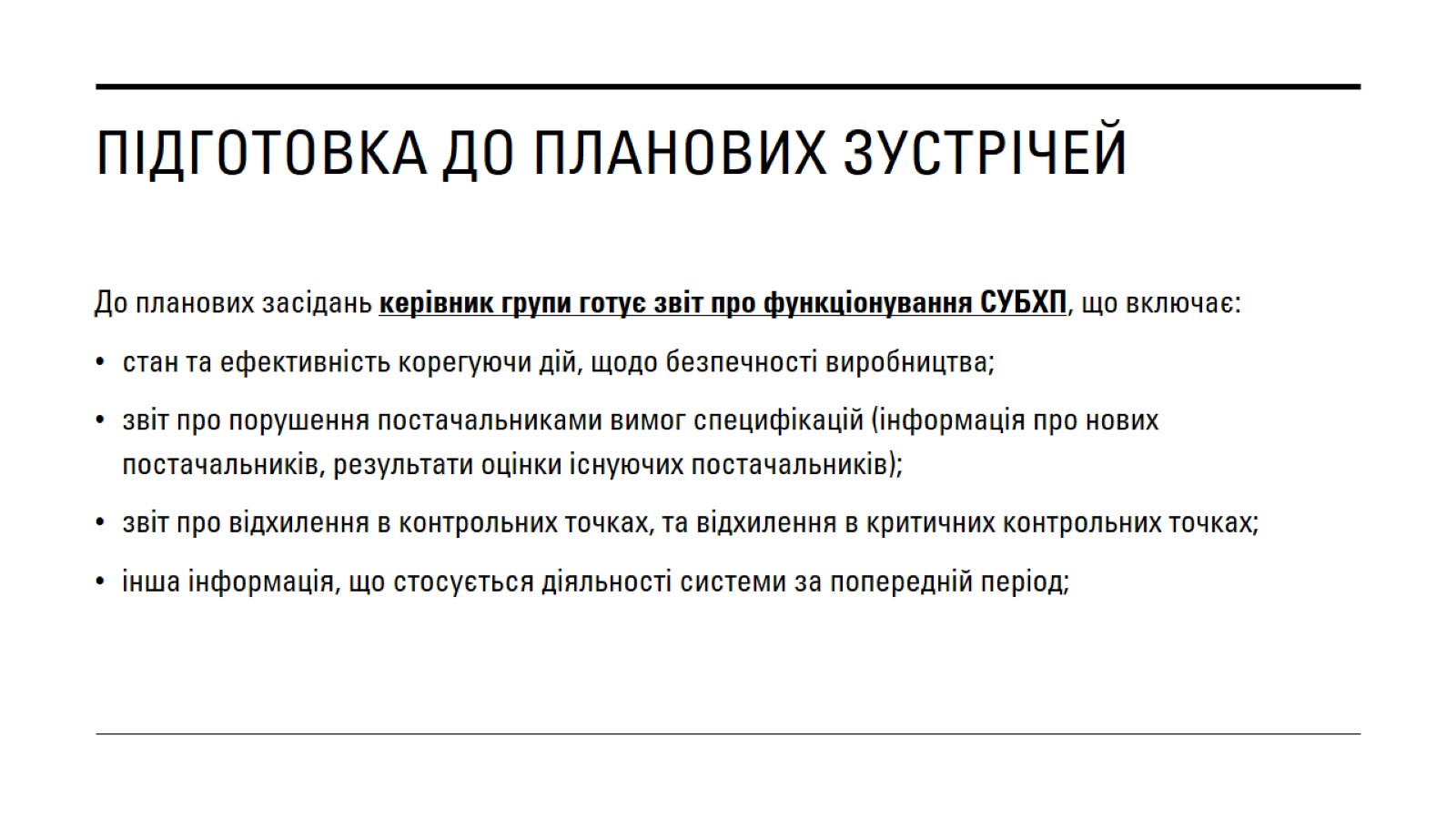 Підготовка до планових зустрічей
Матеріали курсу «PROFI CLUB випускний – 2022»
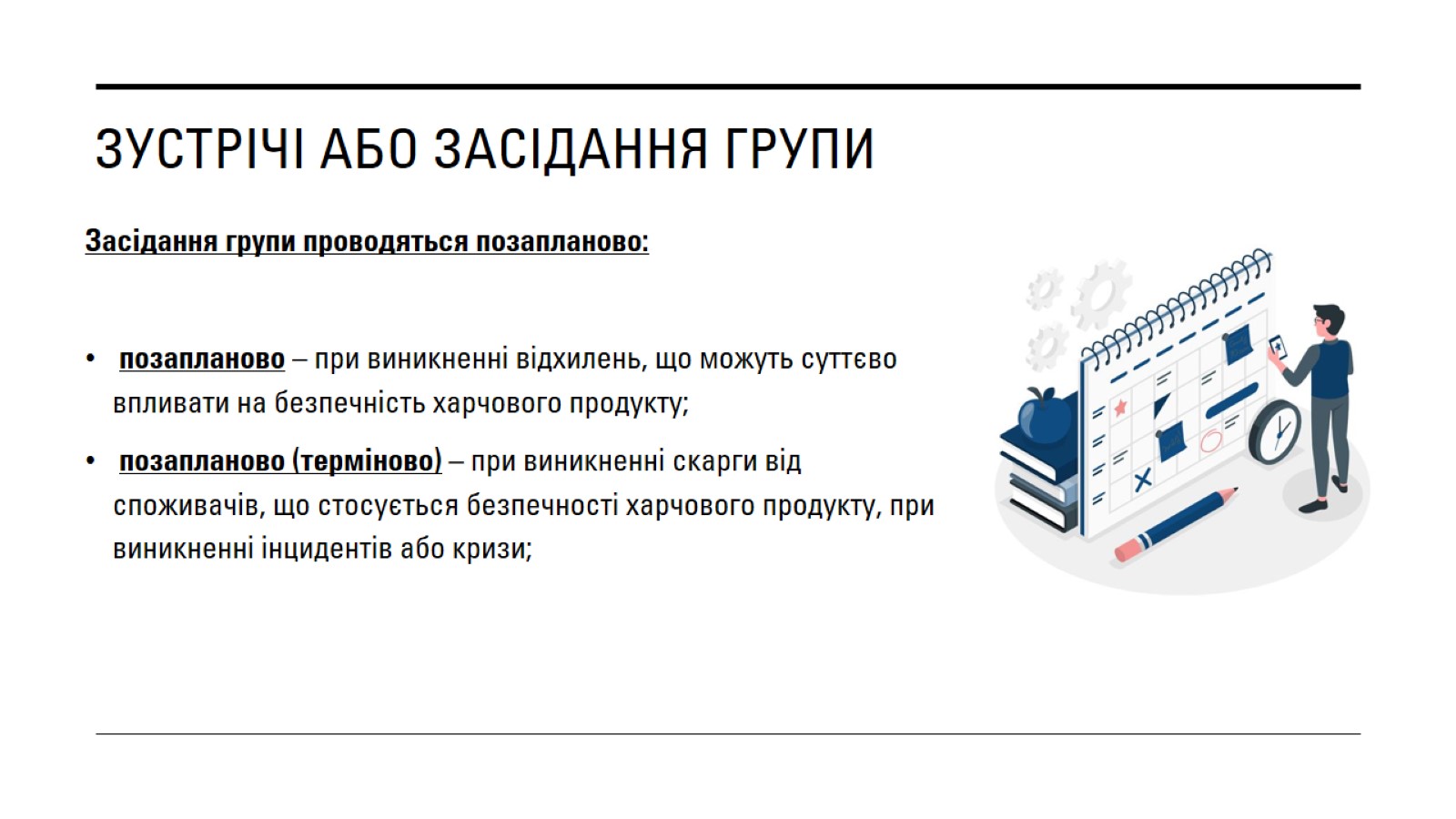 Зустрічі або засідання групи
Матеріали курсу «PROFI CLUB випускний – 2022»
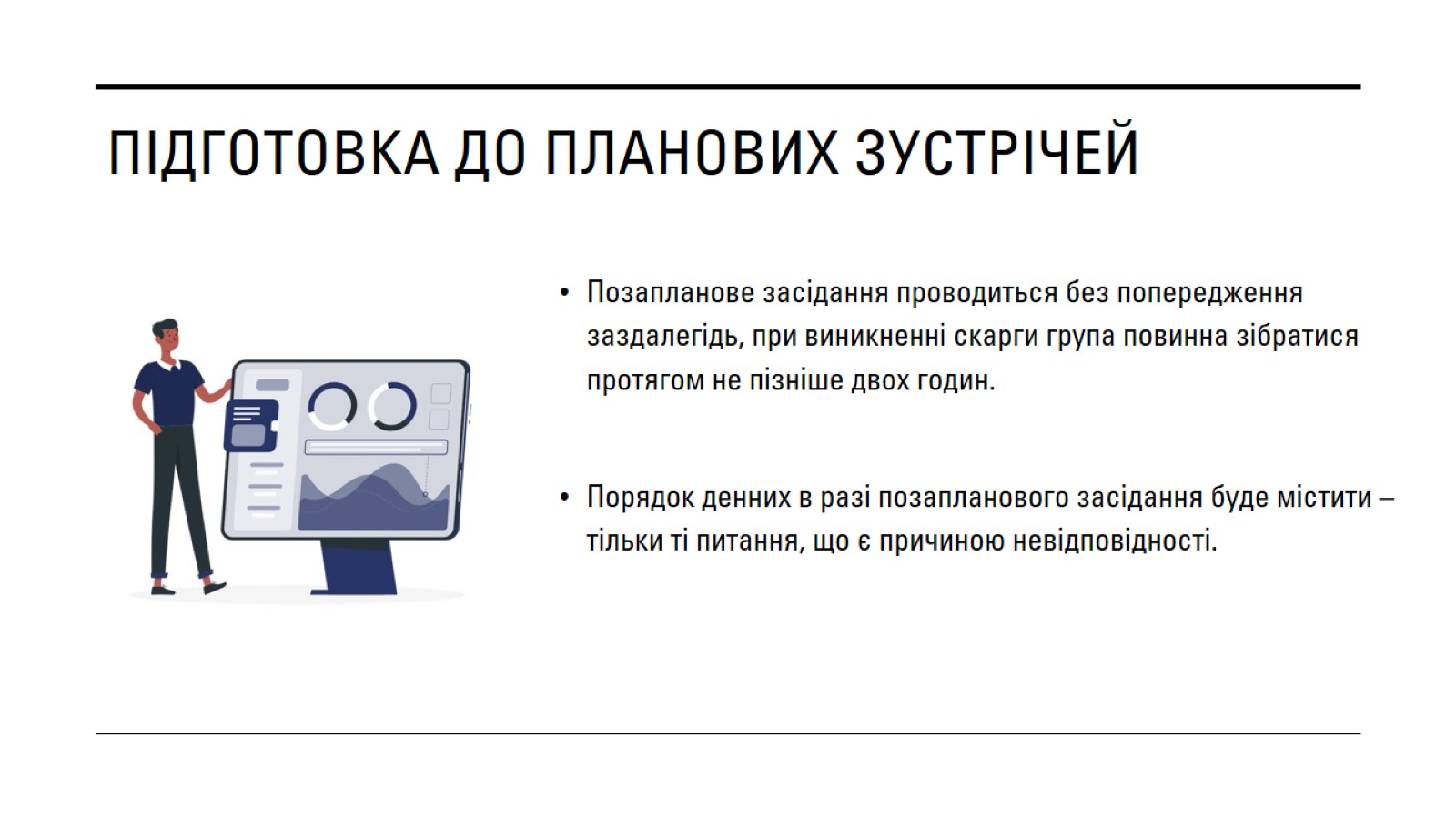 Матеріали курсу «PROFI CLUB випускний – 2022»
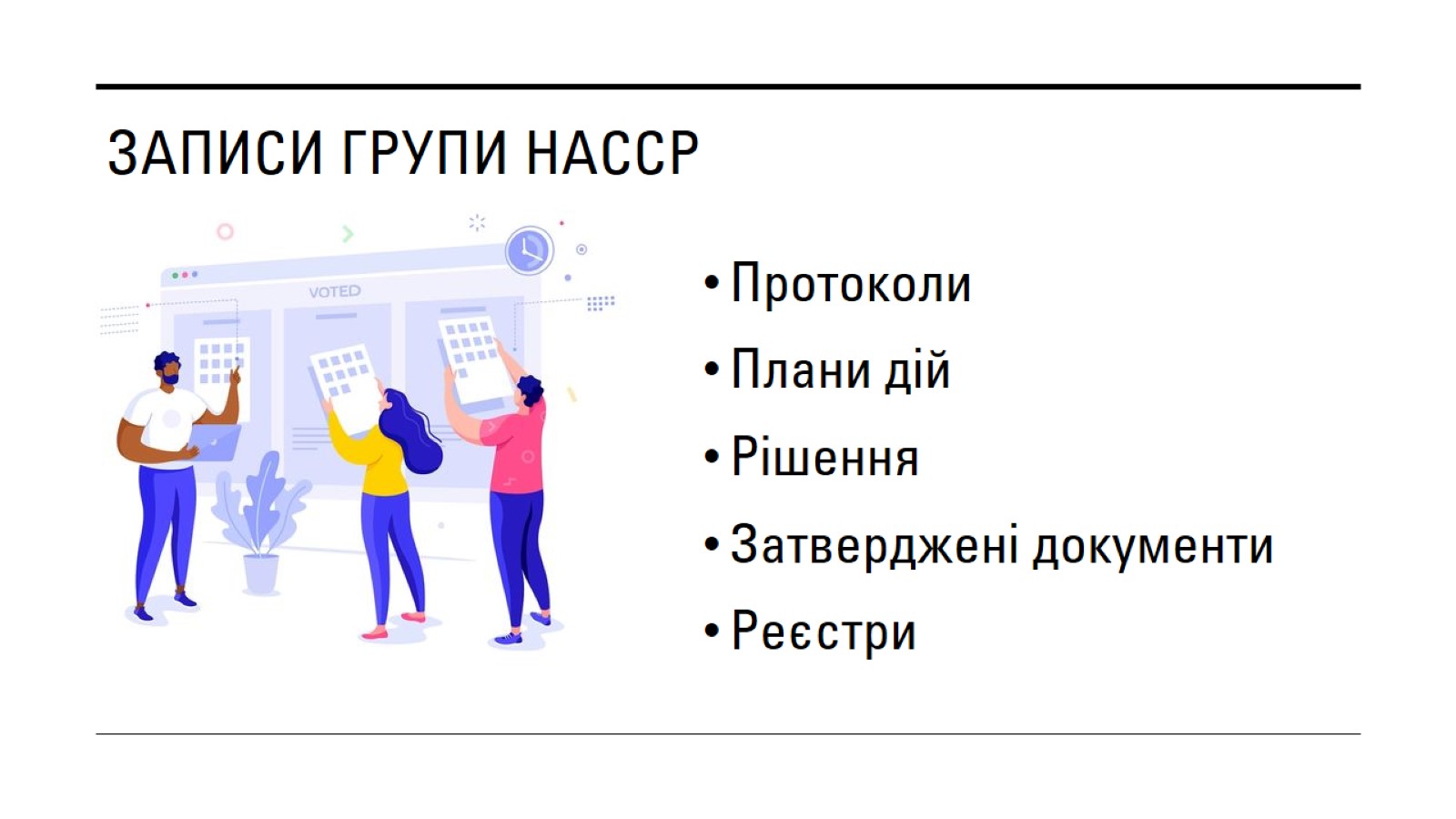 Матеріали курсу «PROFI CLUB випускний – 2022»